ACT Smartphone App for Quitting Smoking: Results from RCT
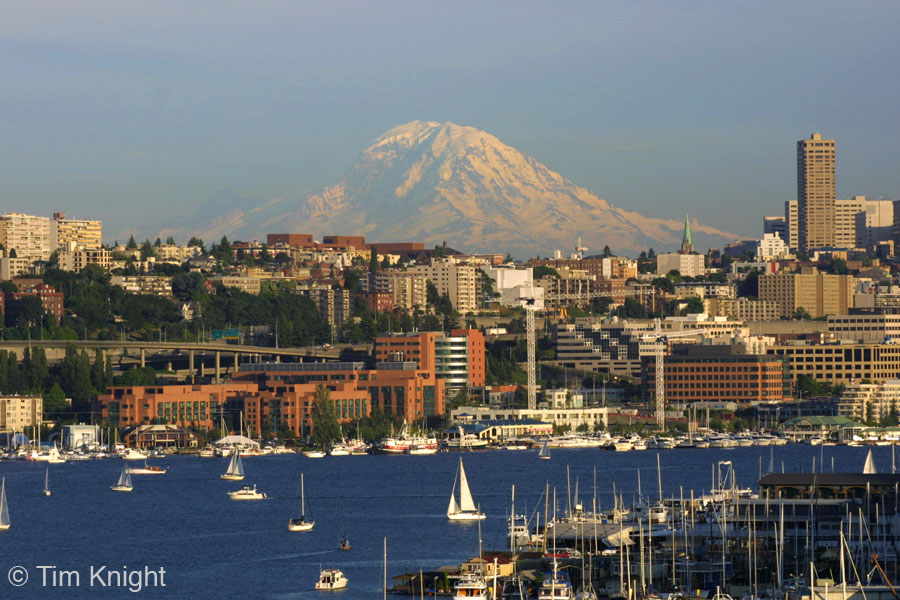 Jonathan B. Bricker, PhD
Public Health Sciences, Fred Hutchinson Cancer Research Center
Psychology Department, University of Washington, Seattle, WA
Scientific Collaborators & Project Partners
2 Morrow Inc., Mobile Health, Seattle 
Blink UX, Web Design, Seattle
Collaborative Data Services, Data ops, FHCRC
Harvard University Health Communications, Boston
Moby, Web Programming, Seattle
Nutrition Assessment Shared Resource, Data ops, FHCRC
Jan Blalock, PhD, Psychologist, Univ of Texas/MD Anderson
Terry Bush, PhD, Psychologist, Alere, Seattle
Jaimee Heffner, PhD, Psychologist, FHCRC
Julie Kientz, PhD, Computer Scientist, UW
Jennifer McClure, PhD, Psychologist, Group Health
Roger Vilardaga, PhD, Psychologist, FHCRC/UW
Funding Sources
National Cancer Institute
R01-CA-166646 (PI: Bricker)
R01-CA-151251 (PI: Bricker)
R01-CA-120153 (PI: Blalock)  
National Institute on Drug Abuse
R21-DA-030646 (PI: Bricker)
K23-DA-0265517 (PI: Heffner)
K99-DA-0037276 (PI: Vilardaga)
Hartwell Innovation Fund (PI: Bricker)
Fred Hutchinson Cancer Research Center (PI: Bricker)
mHealth Smartphone Apps
44 million downloads in 2012 and 142 million expected in 2016 (Juniper Research, 2012)
Low cost, real time ways to assess and change behavior 
Need to evaluate these new technologies for their efficacy (Francis Collins, NIH Director, 2012)
Smartphone Apps for Cessation
Strong growth:  Since 2007, growth from a few to over 400 apps (Abroms et al., 2013)
High reach: 780,000 downloads per month (Abroms et al., 2013)
Rich content capabilities: Audio, video, text
Interactive and engaging: Track and view progress
Accessible: On-the-spot coaching; no cell/wireless connection or repeated log-in required
Problem
Across delivery modalities, following US Clinical Practice Guidelines yields limited quit rates:  7-10% average quit rates for web or text messaging at one year follow-up. (e.g., Civljak, 2010; Whittaker, 2012)  
To maximize the potential power of smartphone apps, we need to go beyond the US Guidelines: new intervention content
Mindfulness
Values
Commitment
Acceptance
Defusion
Self As 
Context
Action
Life-Embracing Behavior Change
Acceptance & Commitment Lead to Life-Embracing Behavior Change
Our ACT Research Program
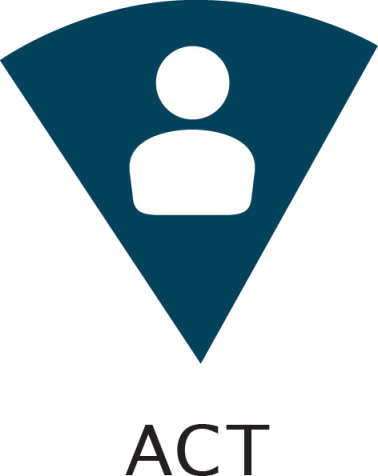 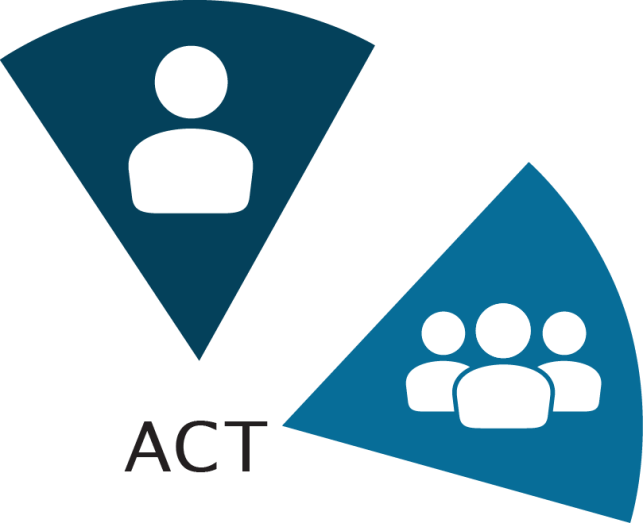 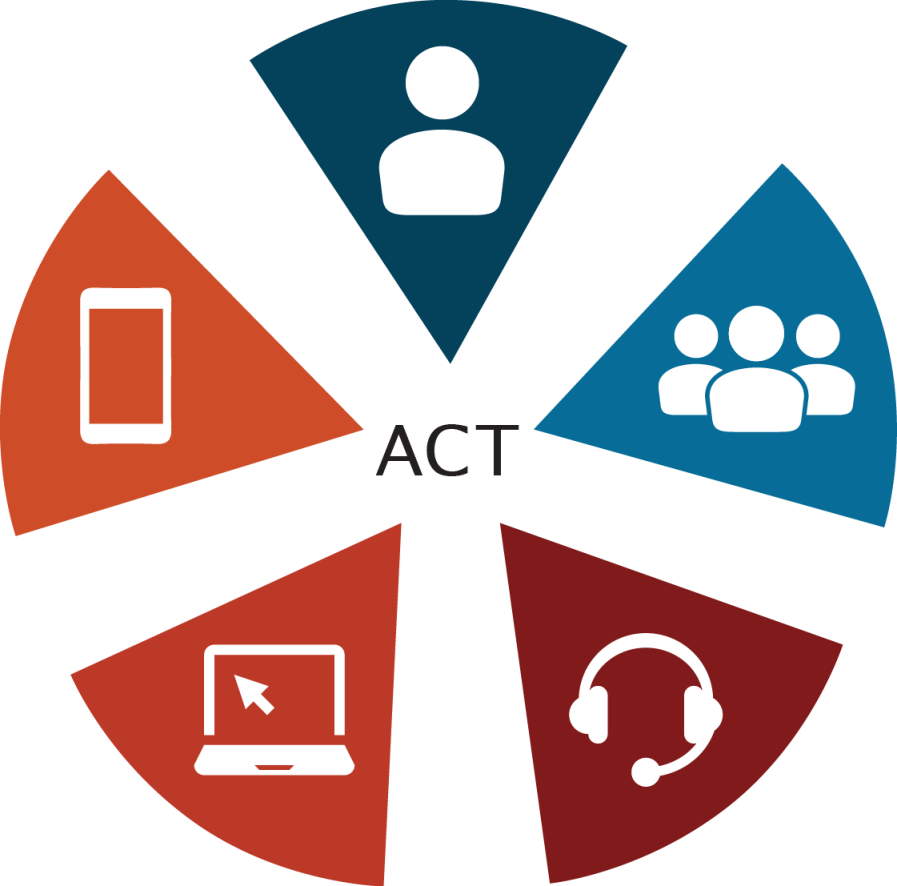 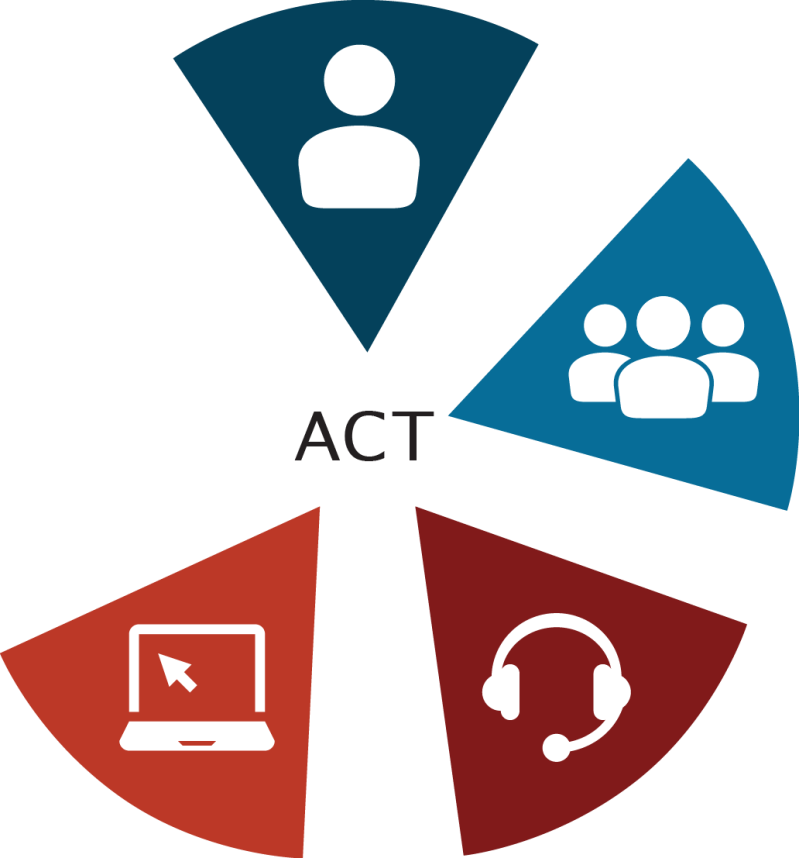 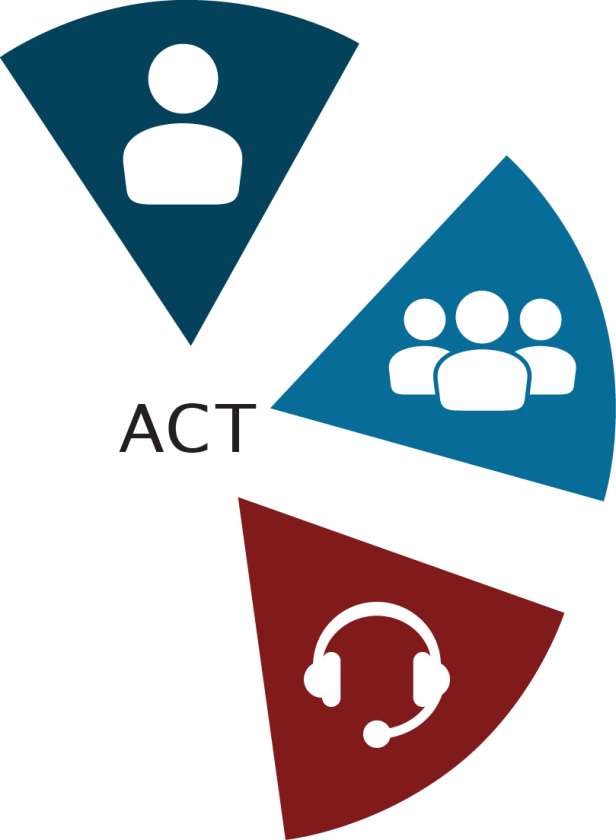 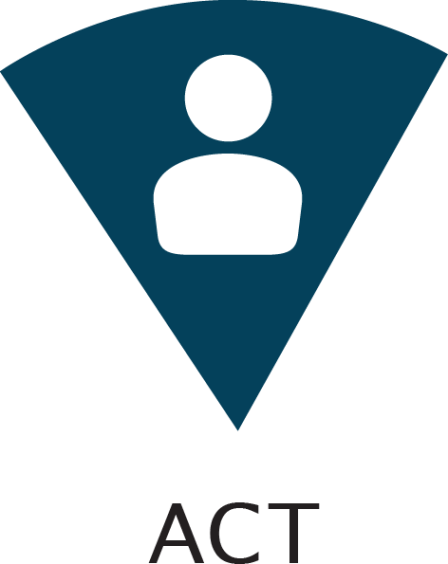 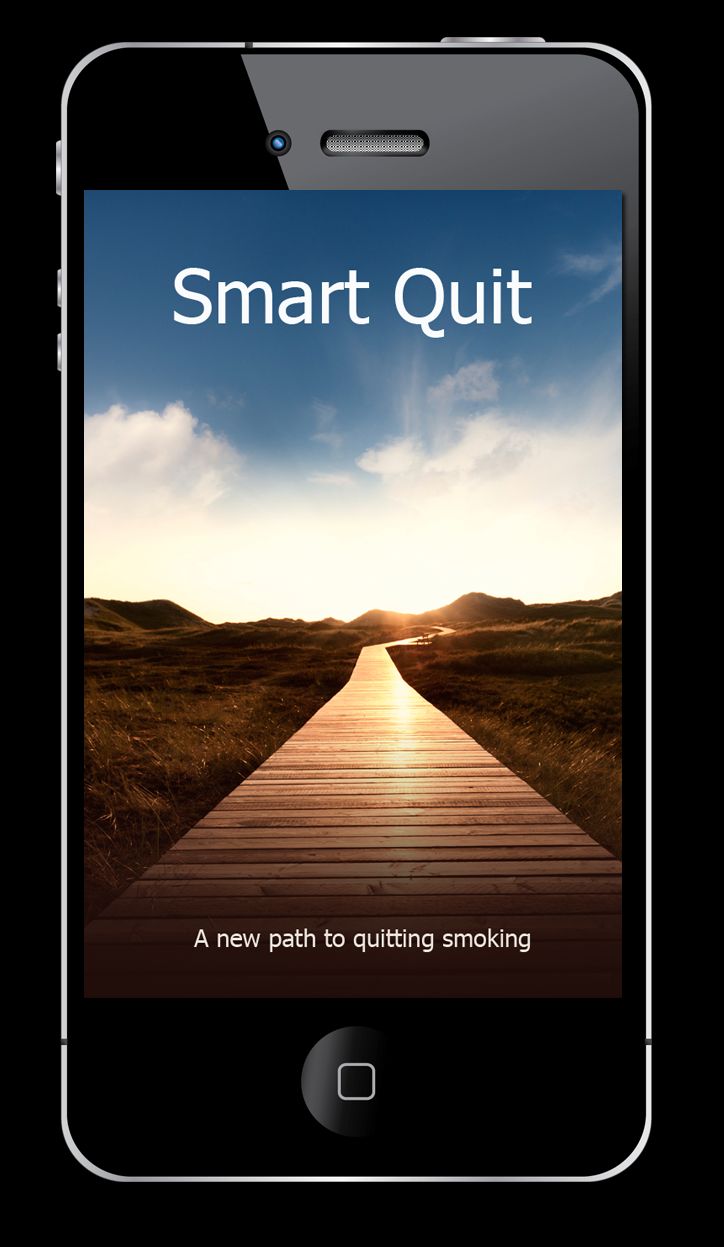 Pilot Trial of Smartphone-Delivered ACT “SmartQuit” for Smoking Cessation
Primary Aim 1: App design & trial design feasibility: recruitment, balanced randomization, follow-up data retention.
Primary Aim 2: SmartQuit has trend toward higher utilization and satisfaction.
Primary Aim 3: SmartQuit has trend toward higher cessation and theory processes. Primary outcome: 30 pp at 70-days post randomization.
SmartQuit App User Design
Begin: An evidence-based quit plan
Ongoing: Push and pull ACT tips for quitting 
Review: Tracking & Progress
Sharing:  Inner Circle, Facebook, Twitter
Splash
Intro and How to Use App
Set up of 
My Quit Plan
Once My Quit Plan is set up, app will always open to Main Menu
Overview of App Structure
Main Menu
Main
Tracking
My Quit Plan
Sharing
Staying Motivated
Progress
Having an Urge
Reports
I Slipped
Locations
Badges
[Speaker Notes: 2MM Notes:
 Slide #5 will go back to first page of my Quit Plan
 Slide 31 – sharing – will use default sharing central set up

FHCRC Notes: Updated slide deck. Tracking moved to the front of row.]
Usability Testing Revisions
Six Rounds of Testing: 4 internal/2 external
Identified 150 Total Revisions
Primary Revisions: 
Logic/Flow Errors (e.g., buttons lead to wrong screen)
Content Changes (e.g., text too wordy)
Aesthetics (e.g., fonts too small/bad colors)
Comparison: NCI’s Quit Guide
Solid Basis: NCI’s Smokefree.gov, with high reach (1 million visitors) & benchmark 7-10% quit rate.

Current practice: US Clinical Practice Guidelines 

Standard content:  Stages of quitting (Think, Prepare, Quit, Maintain)
Recruitment
State Distribution
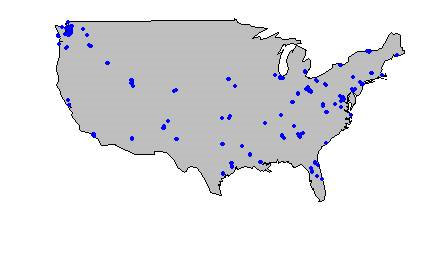 Screened: 738
Eligible: 400
SmartQuit
CONSORT
Diagram
Consented: 340
Confirmed by phone: 205
Randomized: 196
Smart Quit: 98
Quit Guide: 98
70-Day 
Follow-up: 80
70-Day 
Follow-up: 84
Aim 1: Baseline Demographics & Retention
Aim 1: Baseline Smoking & Social Env at Baseline & Retention
Aim 2: Utilization
Aim 2: Satisfaction
Aim 3: ITT 70-Day FU Quit (30D PP)
[Speaker Notes: FU data retention was 67% with p=.18 on arm comparison.]
Aim 3: ITT 70-Day FU Quit (30D PP): Key Baseline Subgroups
Aim 3: Change in Acceptance of Cravings
Top 5 SmartQuit Features
Most Popular
Most predictive of quitting
Conclusions
First RCT of smartphone app for adult smoking cessation
Compared to National Standard App following US CP Guidelines, SmartQuit…
Was generally more satisfying
Was opened 2.5 times more often
Resulted in 60%-90% descriptively higher quit rates—but not statistically significant
A fully powered trial is now needed
Next Steps
SmartQuit is now licensed: Fred Hutchinson Cancer Center licensed SmartQuit to programmer 2Morrow, Inc. Royalties go to support research.
SmartQuit 2.0: Launched by January 1, 2015. A state health dept & insurance company are the launch customers.
New research: NIH R01 grant now in review!
Many Thanks!
Contact: Dr. Jonathan Bricker
Email: jbricker@uw.edu